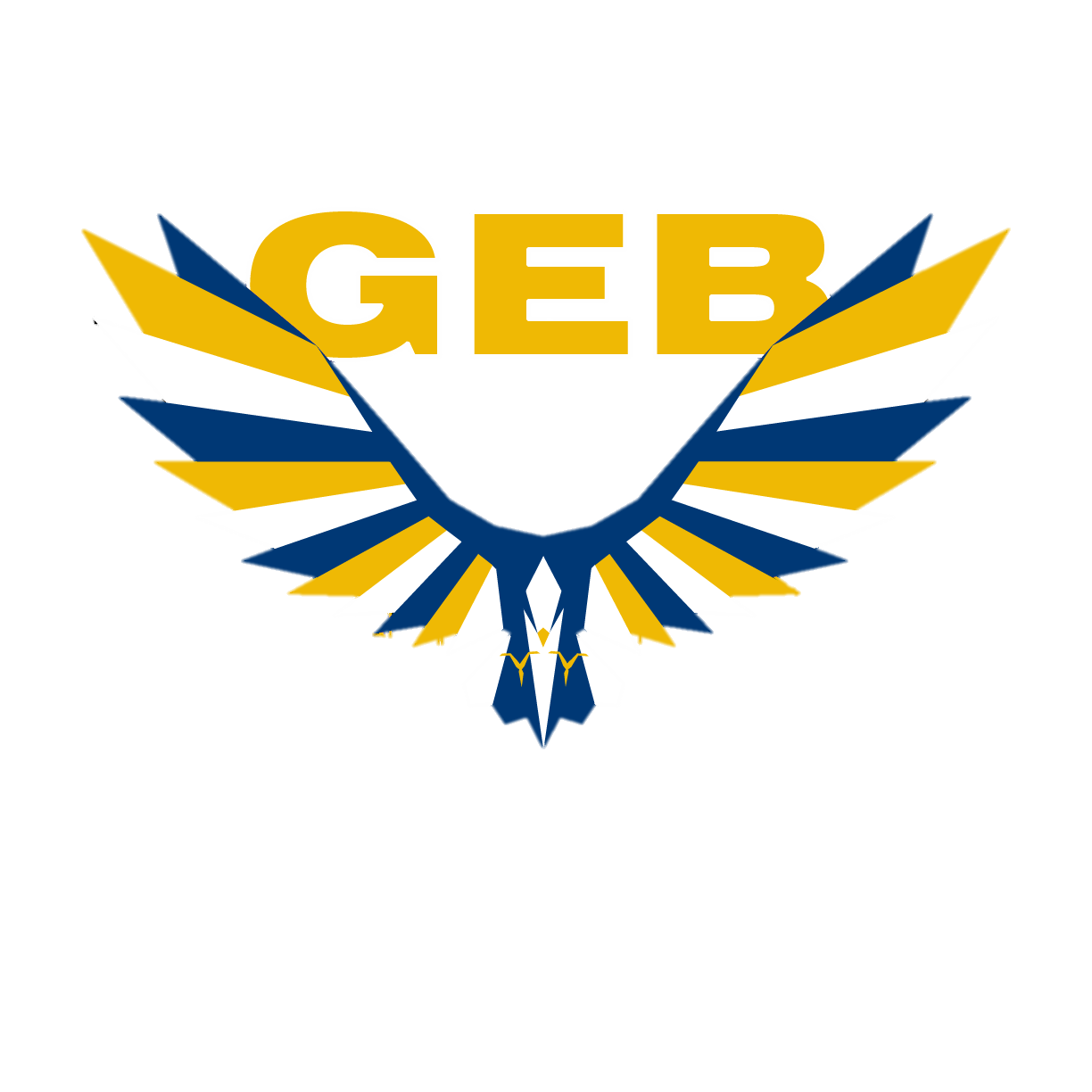 Standard Operating Procedure for the Cadet Command Form 104-R, 
Planned Academic 
Program Worksheet
[Speaker Notes: ICO needs to focus on retention]
Purpose of the CC Form 104-R
Verification of graduation date
Correct Graduation Date in Cadet Database for only one major.

Academic alignment with ROTC Classes
To ensure Cadet completes all required Army ROTC courses and that Cadet will graduate and commission as planned.

Correct CC Form 104-R equals correct ROTC contract length
Imperative initial CC Form 104-R reflects accurate length of study toward graduation
Initial CC Form 104-R will lock number of contract semesters in Cadet Database at time of signing the Army contract
While most academic majors are 4-year programs, you cannot assume e.g. some engineering students require 9 semesters to graduate because little to no ROTC courses count towards completing the undergraduate requirements.
104-R Process  (each semester)
Academic Advisor ensures all classes needed for degree reflect on 104-R
ROTC Instructor ensures all ROTC classes (27 credits) reflect on 104-R
Cadets are encouraged to find an upperclassmen with similar major/school
Cadets keep electronic version for future updates
List of Core Curriculum/General Requirements
Work with your Academic Advisor to find your degree programs and school specific requirements or you can find a list on your school’s website. 

List of required ROTC Classes: https://www.marquette.edu/army-rotc/cadet-schedule-and-training.php

Marquette: https://bulletin.marquette.edu/resources-opportunities/marquette-core-curriculum/#requirementstext
 UWM: https://catalog.uwm.edu/policies/undergraduate-policies/#generaleducationtext
MSOE: https://www.msoe.edu/academics/how-we-teach/degree-structure/
CUW: https://catalog.cuw.edu/undergraduate/university/acad-prog/trad/core/
UWP: https://www.uwp.edu/learn/academicmaps/
Page 1 of 104-R Sample
Page 2 of 104-R Sample
Page 3 of 104-R Sample
104-R Blocks 1-4
Fill in your name (Last, First, Middle)
Fill in your academic major (Criminal Justice, Civil Engineering, etc)
2a.  CIP Code = Google Search Major’s CIP code https://nces.ed.gov 
3.    Fill in date form filled out
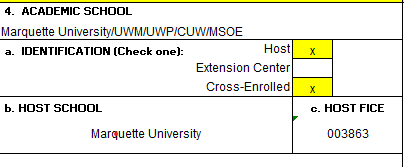 4.     Fill in the school you attend (UWM, UWP, Marquette, CUW, MSOE)
4a.   Marquette is a Host University, all other schools mark “Cross-Enrolled”
4c.   HOST FICE: 003863
104-R Block 5
5a. Number of credits required for degree
5a. (1) Number of ROTC hours that don’t count 
towards degree. ROTC is 27 credits total. Some 
degrees won’t count any while others count some. Talk
with Academic Advisor to find out.  In this example, none
of the ROTC credits count
5a. (2) this poplulates (sum of 5a and 5a (1). This 
represents the number of credits needed to graduate
Normal Academic Progression Standard: average number of hours a student should take each semester 
to graduate on time (usually 8 semesters). 18 is the standard
Block 5b.  Enter number of credits you have completed that count towards degree (not transfer)
Block 5c: Enter credit hours transferred that count towards degree
Block 5d and 5e: Values self populate based on previous block info
104-R Block 6-7
Block 6. Enter your semester and cumulative GPA for each 
Completed semester. This is updated every 
Semester.  Include all summer classes that count towards your degree.
Block 7. Fill out entire academic plan for degree to 
include past, current, and future courses needed for 
degree. You will also list all of your ROTC courses.
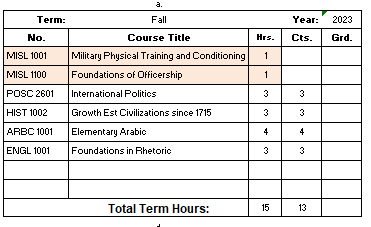 Term: Fall, Summer, Spring
Year: 2023, 2024, etc
No: Course Number in catalog
Course Title: Name of course
Hrs: Number of credit hours for the class
Cts: Credits awarded for class towards degree, NOT all 
ROTC classes count towards degree. Classes with failing grade do not count
Grd: grade received for class
Total Term Hours: will self-populate
104-R Block 8-13
Block 8.  You will initial these black spaces each time you are counseled by your ROTC instructor. The terms refer to your semester in ROTC, not that  you have been counseled on each individual term. A college sophomore who is in their third semester would initial next to term 1, term 2, and term 3 after the counseling.
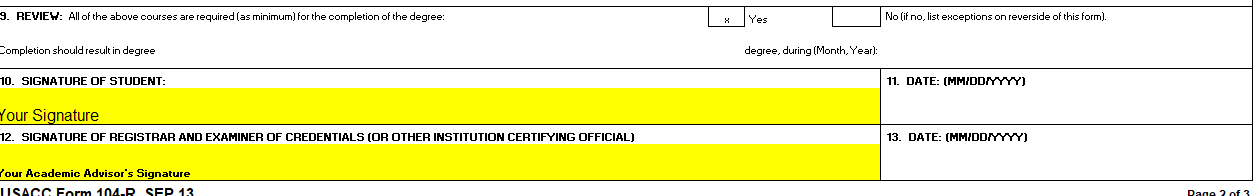 Block 9:  Academic Advisor checks based on if your plan is viable. Enter the degree you are receiving with date you will receive it. 
Block 10. Cadet signs and dates Block 11. 
Block 12: Academic Advisor signs and dates Block 13.
Page 3 of 104-R
Type appropriate info where specified, then sign and date the form when you submit your 104-R to your ROTC instructor.  Your ROTC instructor will review, initial, and turn into the PMS for final review and signature.  This form will then go into your 201-R file.
Things to Remember
Visit your advisor once a semester.
Print the CC Form 104-R in three separate pages. That way minor changes (e.g. entering your grades and GPA) will not require your advisor to sign multiple times during one semester/quarter.

Remember where you saved it so you can make minor changes to update.

Some classes are only taken once a year.
Do not miss prerequisite course(s).

If you change a course, ensure the new course meets the requirements that the original one satisfied or meets a requirement that you planned to satisfy in the future.

Contracted (or pending contracted) Cadets cannot change major unless approved by Professor of Military Science.

You must maintain full-time status while participating in ROTC (at least 12 credits for undergrad)